1
有料老人ホーム等事業者　(有料老人ホーム、有料老人ホームに該当するサービス付き高齢者向け住宅)軽費老人ホーム事業者
集団指導
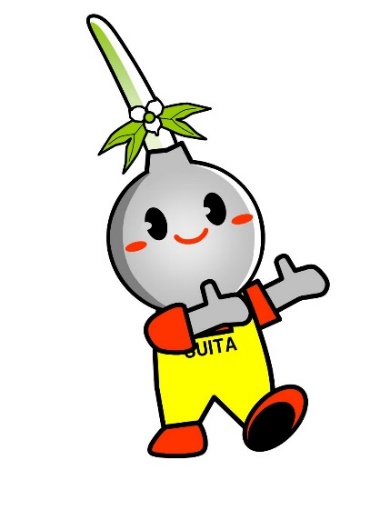 吹田市　福祉部　福祉指導監査室
　介護事業者担当
2
（目次〉
❍  有料老人ホーム等事業者と軽費老人ホーム事業者
    の共通事項
        (注) 有料老人ホーム等：有料老人ホーム
　　　　　　　　　　　　　   有料老人ホームに該当するサービス付き高齢者向け住宅
　   1. 吹田市からのお知らせ
　　2. 虐待防止・身体拘束廃止について
 　  3. 令和3年度報酬改定における経過措置事項
　   4. 非常災害対策について
❍  有料老人ホーム等事業者の主な指導事項
3
有料老人ホーム等事業者と
軽費老人ホーム事業者の共通事項
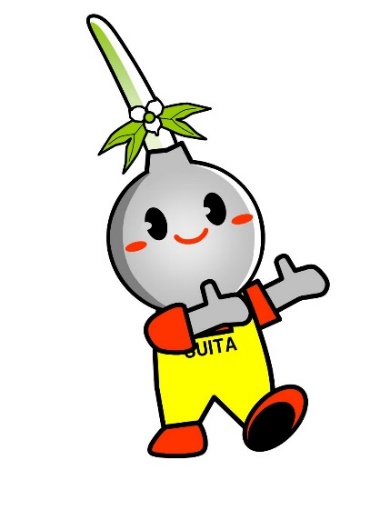 １　吹田市からのお知らせ
事故報告書
4
事故報告書の様式は最新のものを使用してください

有料老人ホーム事業者向けの事故報告書を以前の様式のまま使用されている事業者があります。
令和３年に新しい様式へ更新していますので、必ず新しい様式を使用して報告してください。

運営懇談会について

新型コロナウイルス感染症の拡大防止のため、今年度の運営懇談会について書面開催も可能としています。ただし、外部からの点検が働くよう、職員及び入居者以外の第三者的立場にある学識経験者、民生委員などを加えるように努めてください。
月額利用料等を改定する場合の手続き
5
月額利用料等を改定する場合は、事前協議が必要になります

光熱水費・共益費・食費等の利用者が支払う料金に変更がある場合、福祉指導監査室へ事前協議が必要となります。

事前協議の際は
・料金改定前後の金額
・料金改定の根拠
・利用者への周知文書
・担当者のご連絡先
を、事前連絡のうえメールもしくは郵送で福祉指導監査室までお送りください。
２　虐待防止・身体拘束廃止について
施設における虐待について
6
高齢者虐待には社会的要因、人間関係、高齢者や虐待者の状況などさまざまな要因が考えられます。

（１）教育・知識・介護技術等に関する問題
 　　  十分な教育・研修を受けないまま介護に従事
 　    ⇒ 虐待防止マニュアル（指針）を作成し、定期的に職員研修を
　　　　実施
 
（２）職員のストレスや感情コントロールの問題
       ⇒ 業務負担増、閉鎖的な組織風土などが影響
　　 ⇒ 職場の中で意見を言える風通しの良い環境が重要
身体拘束等その他入居者の行動制限について（１）
7
身体拘束は原則禁止
  　緊急やむを得ず身体拘束を行わざるを得ない場合
   　●「緊急やむを得ない場合」とは
　　　　⇒    以下の３つの要件を全て満たし、要件の確認等の手続きが
　　　　　極めて慎重に実施されていることが必要。
切迫性
非代替性
一時性
入居者本人または他の入居者の生命または身体が危険にさらされる可能性が著しく高い場合
身体拘束その他の行動制限が一時的なものであること
身体拘束その他の行動制限を行う以外に代替する介護方法がないこと
<身体拘束時の記録>
   その態様、時間、その際の入居者の心身の状況、緊急やむを得ない理由を記録すること。
身体拘束等その他入居者の行動制限について（２）
8
（参考）
https://www.pref.osaka.lg.jp/koreishisetsu/yuryou/sintaikousoku.html

　・身体拘束ゼロへの手引き　【厚生労働省発行】
　・大阪府身体拘束ゼロ標準マニュアル　【大阪府発行】
（１）『緊急やむを得ない場合』の判断は、担当の職員個人
      又はチームで行うのではなく施設全体で組織として判断
      することが必要
（２）身体拘束の内容、目的、時間、期間などを高齢者本人
      や家族に対して十分に説明し、理解を求めることが必要 
（３）介護サービス提供者には、身体拘束に関する記録の作
      成等の義務
留意事項
身体拘束等その他入居者の行動制限について（３）
9
（１）身体拘束時の記録
              その態様、時間、その際の入居者の心身の状況、緊急やむを得ない理由を
　　　　 記録すること。（当該記録は５年間保存）

   （２）身体的拘束等の適正化のための対策を検討する委員会
         　   ３か月に１回以上開催し、その結果を介護職員その他の職員に周知徹底する
　　　　こと。
 　 　　    構成メンバーは、施設長、介護支援専門員、介護職員、医師・看護師・作業
　　　　療法士・理学療法士等を構成員とすること。
　（３）指針の整備
     　       身体的拘束等の適正化のための指針を整備すること。
　（４）研修の実施
  　          介護職員その他の職員に対し、身体的拘束等の適正化のための研修を定期
　　　　的（年２回以上）に実施すること。
　　　    ・研修の実施内容は記録が必要
身体拘束等その他入居者の行動制限について（４）
10
３　令和3年度報酬改定における経過措置事項
経過措置事項
11
高齢者虐待の防止
衛生管理等
業務継続計画（BCP）の策定等
無資格者への認知症介護基礎研修受講の義務付け

※上記の事項は現在、努力義務とされていますが、令和6年4月1日から義務　
　化されます。
　令和6年3月31日までに整備していただくようお願いします。
虐待の防止に関する措置
12
虐待の発生又はその再発防止のために講ずべき措置

（１）事業所、施設における、虐待の防止のための対策を検討する委員会
　　　を定期的に開催するとともに、その結果について、従業者に周知徹
　　　底を図ること。
（２）事業所、施設における、虐待の防止のための指針を整備すること。
（３）事業所、施設において、従業者に対し、虐待の防止のための研修を
　　　定期的に（年１回以上）実施すること。
（４）上記１～３に掲げる、虐待の防止に関する措置を適切に実施するた
　　　めの担当者を置くこと
衛生管理等（１）
13
施設における感染症の予防又はまん延の防止のための対策を検討する委員会（テレビ電話装置等を活用して行うことができるものとする）をおおむね6か月に1回以上（※軽費老人ホームは、おおむね3か月に1回以上）開催するとともに、その結果について職員に周知徹底を図ること。
● 委員会の構成員は幅広い職種で
例：施設長(管理者) 、事務長、医師、看護職員、介護職員、栄養士又は管理　
　　栄養士、生活相談員　等

※ 構成メンバーの責務及び役割分担を明確にすること
※ 専任の感染対策を担当する者を決めておくこと
衛生管理等（２）
14
感染症の予防及びまん延の防止のための指針を整備すること。
● 平常時の対策
　施設内の衛生管理等、日常のケアにかかる感染対策

● 発生時の対応
　発生状況の把握、感染拡大の防止、関係機関との連携、行政への報告等
参考：厚生労働省HP
　「介護現場における感染対策の手引き」
衛生管理等（３）
15
職員に対し、感染症の予防及びまん延の防止のための研修及び訓練を定期的に実施すること。
　　　　　　　　　　　　　　　　　　　令和6年4月1日から義務化
● 定期的な教育の開催
　指針に基づいた研修プログラムを作成し、定期的な教育（年2回以上）を行ってください。
※ 研修の実施内容を記録すること。
業務継続計画（BCP）の策定等（１）
16
業務継続計画（BCP）の策定等（２）
17
感染症に係る業務継続計画
イ　平時からの備え
　　体制構築・整備、感染症防止に向けた取組の実施、備蓄品の確保等
ロ　初動対応
ハ　感染拡大防止体制の確立
　　保健所との連携、濃厚接触者への対応、関係者との情報共有等

非常災害に係る業務継続計画
イ　平常時の対応
　　建物・設備の安全対策、電気・水道等のライフラインが停止した場合
　の対策、必要品の備蓄等
ロ　緊急時の対応
　　業務継続計画発動基準、対応体制等
ハ　他施設及び地域との連携
参考：厚生労働省HP
　「介護施設・事業者における業務継続計画(BCP)作成支援に関する研修」
認知症介護基礎研修受講の義務づけ
18
認知症介護に係る基礎的な研修の受講
　認知症についての理解の下、利用者主体の介護と尊厳の保障を実現していく観点から、介護に関わる全ての者の認知症対応力を向上させていくため、介護に直接携わる職員のうち、医療・福祉関係の資格を有しない者について、「認知症介護基礎研修を受講させるために必要な措置」を義務づけるもの。

※医療・福祉関係の資格を有しない者
　看護師、准看護師、介護福祉士、介護支援専門員、介護保険法第八条第二項に規定する政令で定める者等の資格を有する者その他これに類する者を除いた者。
４　非常災害対策について
非常災害対策について（１）
19
施設等は、自力避難困難な方々も多く利用していることから、今後の各種災害に備えた十分な防災対策を講ずるため、次の項目について、改めて点検、確認等を行うこと。
 　「介護保険施設等における防災対策の強化について（厚生労働省老健局）」

（１）情報の把握
　・職員は、災害発生直後に情報の収集に努めること
   ・管理者は、情報が事業所に確実に伝わるよう防災機関と連携体制を確立し、速
      やかに避難体制を整えること

（２）指揮組織の確立
   ・災害対応の指揮機能を有する組織を設置し、あらかじめ任務分担を定めておく
      こと
   ・指揮命令を行う職員が不在時の対応、通信機能が不能になった場合の対応等に
      ついてもあらかじめ定めておくこと
非常災害対策について（２）
20
（３）防災管理体制の整備 
　・管理者は、防災管理体制の整備を図るとともに、全職員の責任分担を明確にし 
      ておくこと 

（４）職員等の防災意識の高揚
   ・管理者、職員、入所者等が日頃から防災意識を強く持つこと
   ・管理者は、職員、入所者等に対し、防災意識の啓発・育成を行い、人為的な被
      害防止に努めること

（５）消防用設備及び避難設備の点検
   ・消火設備、警報設備等が常時機能するよう点検を行い適切に管理すること
   ・非常口、避難器具付近に障害物を置かない、落下・転倒防止策の強化等、細か
      な防災対策を心がけること

（６）有効な避難訓練の実施
   ・災害時における対応方法を周知し、夜間想定の避難訓練を計画的に実施する
      こと
   ・特に、河川が近い、土砂崩れの恐れがある地域である場合は、あらかじめ避難
　　場所、避難経路の確認と周知をすること
非常災害対策について（３）・（４）
21
22
有料老人ホーム等事業者の
主な指導事項
※ 有料老人ホーム等
    有料老人ホーム、有料老人ホームに該当するサービス付き高齢者向け住宅
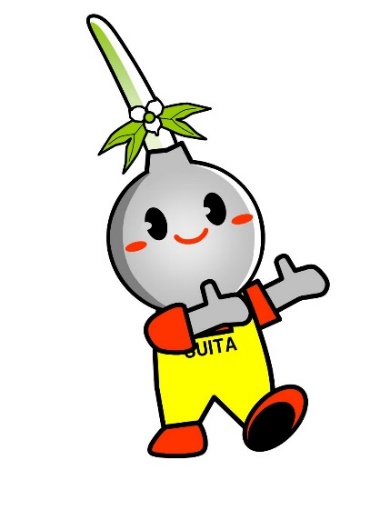 ① 人員に関する基準【 吹田市有料老人ホーム設置運営指導指針9-(1) 】
23
● 有料老人ホーム等の職員が訪問介護事業者等の業務にも従事しているが、
　 日中、夜間含めて勤務表（シフト表）で勤務時間・業務内容が整理され
    ていない。 
● 別の場所で指定を受けている事業所が、実態として事務所の機能や実務 
    が有料老人ホーム等内で稼動している。
● 有料老人ホーム等の職員が、１名以上配置されていない。
● 有料老人ホーム等の事業と、介護保険サービスの事業は、それぞれ別の事業
　 であるため、勤務時間・勤務内容等を明確に切り分けること。
● 事業ごとの区画を明確にすること。（指定を受けた区画以外での事務を行う
    ことは、介護保険法の指定基準違反として、行政処分を行う場合がありま 
    す。)
●入居者の実態に即し、夜間の介護及び緊急時に対応できる職員体制とし、昼
    夜を問わず、１名以上の職員（有料老人ホーム等職員）が常勤していること。
● 高齢者住まい事業者の外付けサービス活用のためのポイント 
    http://www.yurokyo.or.jp/news/20150924_01.html
① 人員に関する基準【 吹田市有料老人ホーム設置運営指導指針9-(1) 】
24
● 有料老人ホーム等の職員が訪問介護事業者等の業務にも従事しているが、
　 日中、夜間含めて勤務表（シフト表）で勤務時間・業務内容が整理され
    ていない。 
● 別の場所で指定を受けている事業所が、実態として事務所の機能や実務 
    が有料老人ホーム等内で稼動している。
● 有料老人ホーム等の職員が、１名以上配置されていない。
● 有料老人ホーム等の事業と、介護保険サービスの事業は、それぞれ別の事業
　 であるため、勤務時間・勤務内容等を明確に切り分けること。
● 事業ごとの区画を明確にすること。（指定を受けた区画以外での事務を行う
    ことは、介護保険法の指定基準違反として、行政処分を行う場合がありま 
    す。)
●入居者の実態に即し、夜間の介護及び緊急時に対応できる職員体制とし、昼
    夜を問わず、１名以上の職員（有料老人ホーム等職員）が常勤していること。
    ➡ 訪問介護事業所の職員1名の配置で足りると誤認しているケースが見受け
        られます。有料老人ホーム等の職員として1名以上の配置が必要です。
① 人員に関する基準【 吹田市有料老人ホーム設置運営指導指針9-(1) 】
25
● 有料老人ホーム等の管理者が、施設外で勤務することが常態化しているなど
　実質的に不在の状態であり、職員の管理、業務の実施状況の把握及びその他の　
　管理を一元的に行うことができていない。

● 有料老人ホーム等の管理者その他の介護サービスの責任者の地位にある者が、　
　老人の介護について知識、経験を有していない。
● 有料老人ホーム等の管理者として、職員の管理、業務の実施状況の把握その
　他の管理を一元的に行う立場にある者を配置すること。
　 そのため、同一敷地内にある等管理業務に支障がないと認められる範囲を越
　えた事業所の管理者との兼務は認められない。

● 管理者その他の介護サービスの責任者の地位にある者は、老人の介護につい
  て知識、経験を有する者を配置すること。
① 人員に関する基準【 吹田市有料老人ホーム設置運営指導指針9-(1) 】
26
● 事業所において、報告が義務付けられている事故が発生したにも関わらず、事故報告書が提出されていない。
● 報告が必要となる事故の基準は市ホームページの有料老人ホーム、サービ
　ス付き高齢者向け住宅の各ページで公開されている。

●集団指導資料に公開ページを記載しているので、報告漏れのないよう再度
  確認すること。
① 人員に関する基準【 吹田市有料老人ホーム設置運営指導指針9-(2) 】
27
● 発熱等の症状から、新型コロナウイルス感染症が疑われた入居者に対して、　　
　マニュアルに記載されている対応を行っていないなど適切な対応ができていな
　い。
● 事業者で定めた対応マニュアルの内容を、研修等により職員によく理解させ
　ること。
　 また、緊急時において適切な行動がとれる体制を整えること。
28
＜ サービス付き高齢者向け住宅事業者のみ ＞
① 必須サービスの提供
29
● 状況把握や、生活相談を入居者の選択サービスに位置付けていたり、拒
    否する入居者への提供を中止している 。
● 実際に提供したサービスとその記録の内容に相違がある。
● 状況把握、生活相談の提供は、サービス付き高齢者向け住宅の登録基準
    として必要。
    ※ 提供しなければ、登録違反に該当し、登録取消しとなる場合があります。（ただし、入院等により　　
　　　居住していない場合等を除く。）

● 提供したサービスについては、適切に記録し、保管しておくこと。
    ※ 記録がない日については、サービスの提供を実施したと認められない場合があります。
＜ サービス付き高齢者向け住宅事業者のみ ＞
30
② サービス付き高齢者向け住宅情報提供システムへの登録について
情報提供システムへの登録時に、水道光熱費等で別途必要な料金の項目が抜けていたり、広告等と相違している箇所が多くみられますので、登録内容に漏れ、相違が無いように注意してください。
③ 設置運営指導指針の適用について
有料老人ホームに該当するサービス付き高齢者向け住宅について、「吹田市有料老人ホーム設置運営指導指針」が一部適用されます。
　 吹田市（福祉指導監査室）のホームページにて、内容を確認し、指針に沿った運営をお願いします。
　※参考 「吹田市有料老人ホーム設置運営指導指針」 　　
　　https://www.city.suita.osaka.jp/home/soshiki/div-fukushi/fukushido/_72694.html
さいごに
31
📩  吹田市電子申込システムにより、集団指導の確
　　　認報告の提出をお願いします。
以上で、終了です。
おつかれさまでした。